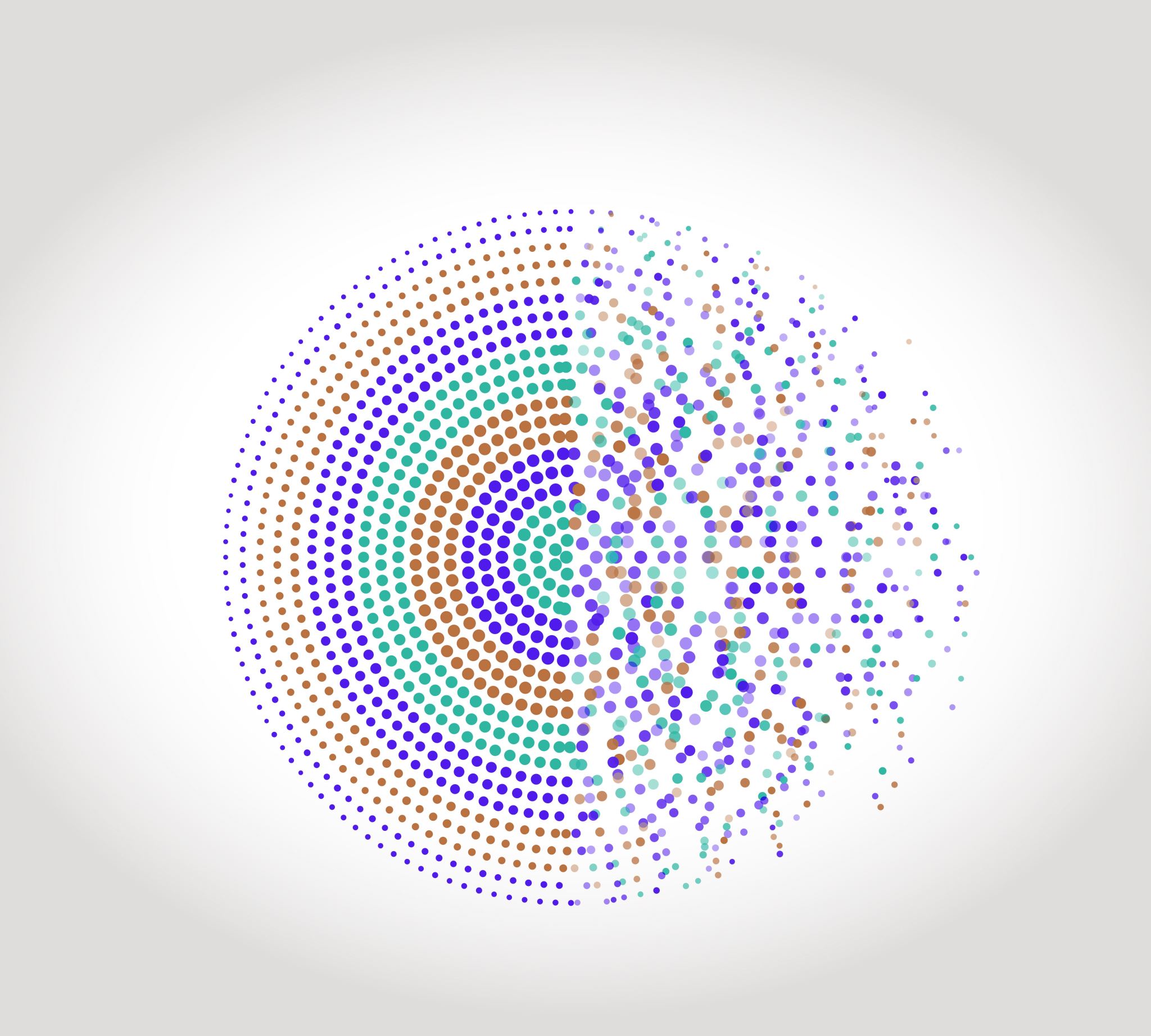 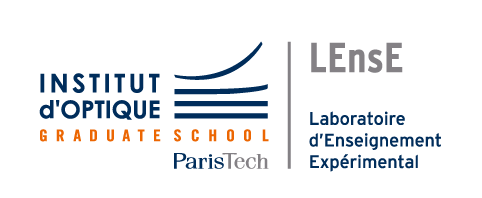 Intégration Numérique(Euler)
Outils Numériques / Semestre 5 / Institut d’Optique / B1_4
Cas des équations différentielles
1
Approche analytique
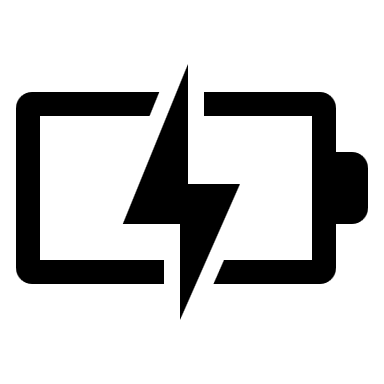 Approche analytique
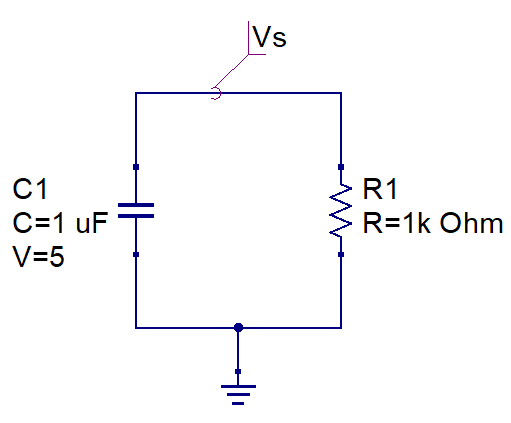 Equation différentielle d’ordre 1
i
VS
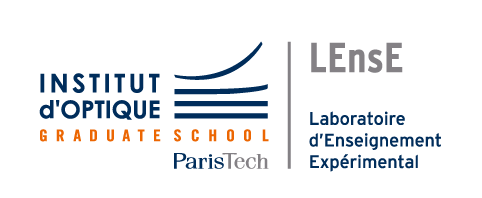 2
Approche graphique
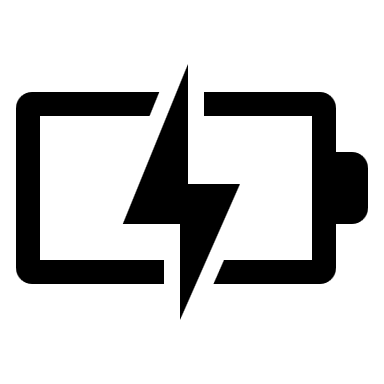 Intégration numérique
Equation différentielle d’ordre 1
Coefficient directeur de la tangente à la courbe en un point donné
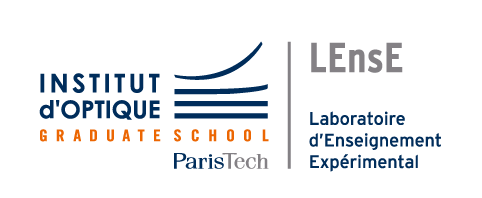 3
Approche graphique
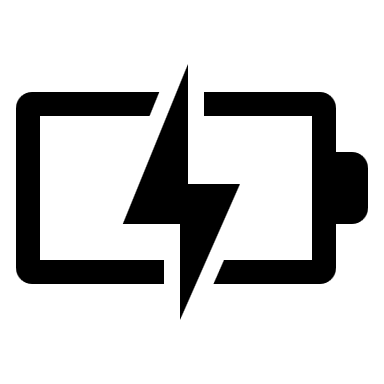 Intégration numérique
Equation différentielle d’ordre 1
Coefficient directeur de la tangente à la courbe en un point donné
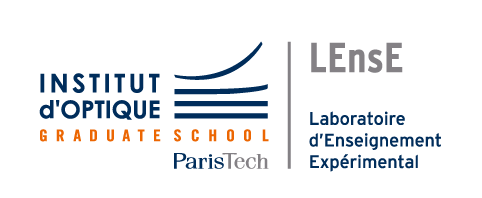 4
Approche graphique
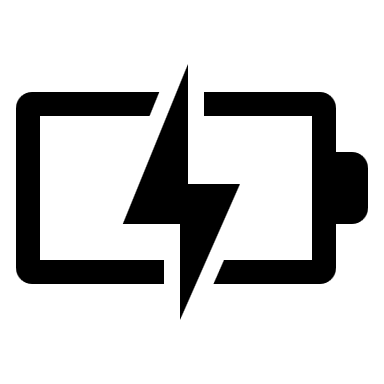 Intégration numérique
Coefficient directeur de la tangente à la courbe en un point donné
avec
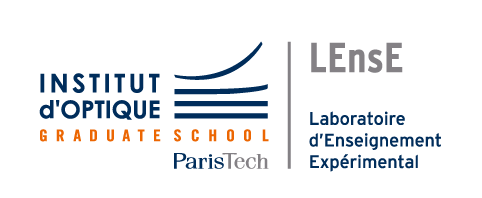 5
Approche graphique
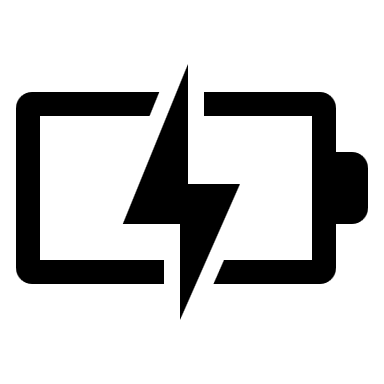 Intégration numérique
Coefficient directeur de la tangente à la courbe en un point donné
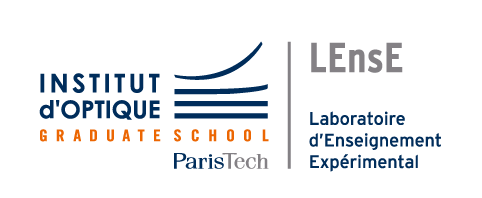 6
Approche graphique
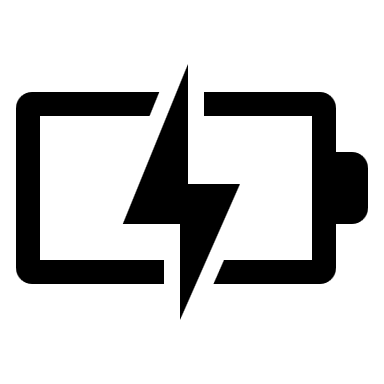 Intégration numérique
Coefficient directeur de la tangente à la courbe en un point donné
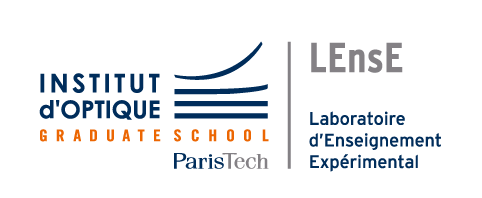 7
Approche graphique
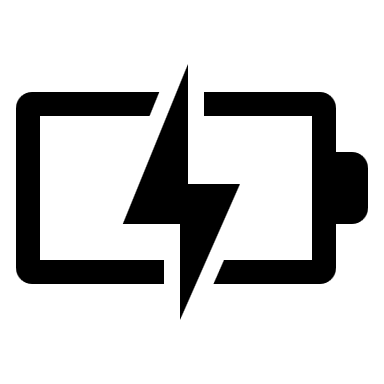 Méthode d’Euler  (explicite)
Coefficient directeur de la tangente à la courbe en un point donné
erreur
APPROXIMATION
NUMERIQUE
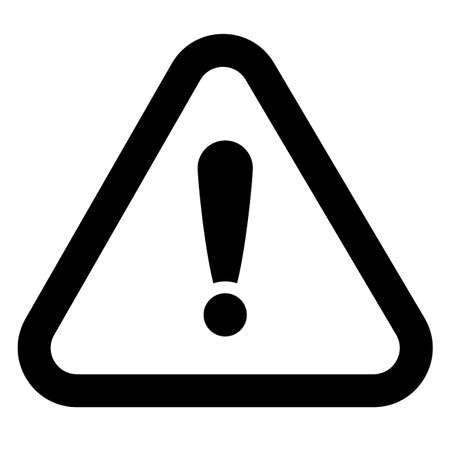 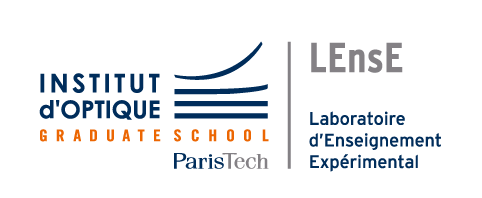 8
Intégration Numérique
Intégration Numérique
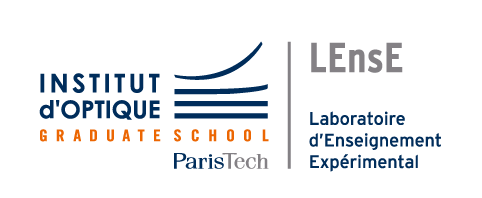 9
Implémentation de la méthode d’Euler
Données d’entrée
ou
Algorithme de calcul
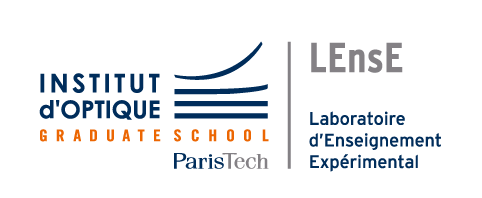 10
Implémentation de la méthode d’Euler
S’ENTRAINER
Résolution par intégration
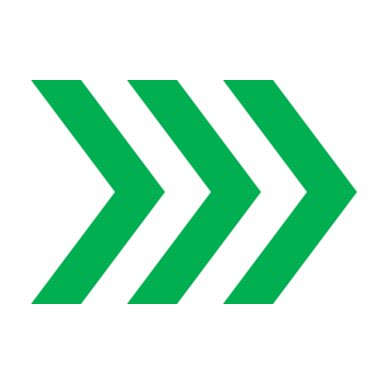 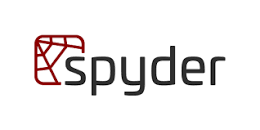 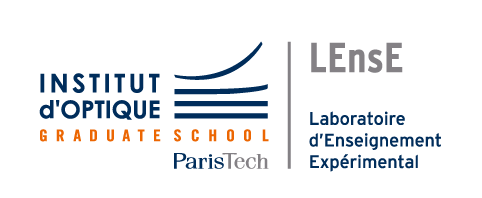 11
Implémentation de la méthode d’Euler
CORRECTION
Implémentation Euler
def explicit_euler(F, Vs0, Ttot, N, R=1e5, C=1e-6):
    dt = Ttot/N
    t = numpy.zeros(N+1)
    Vs = numpy. zeros(N+1)
    Vs[0] = Vs0

    for n in range(N):
        t[n+1] = t[n] + dt
        Vs[n+1] = Vs[n] + F(t[n], Vs[n], R, C)*dt

    return t, Vs
def F(t, Vs, R=1e5, C=1e-6):
    return -Vs/(R*C)
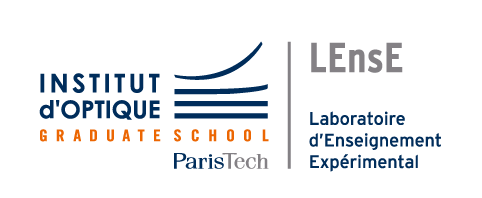 12
Implémentation de la méthode d’Euler
RESULTATS
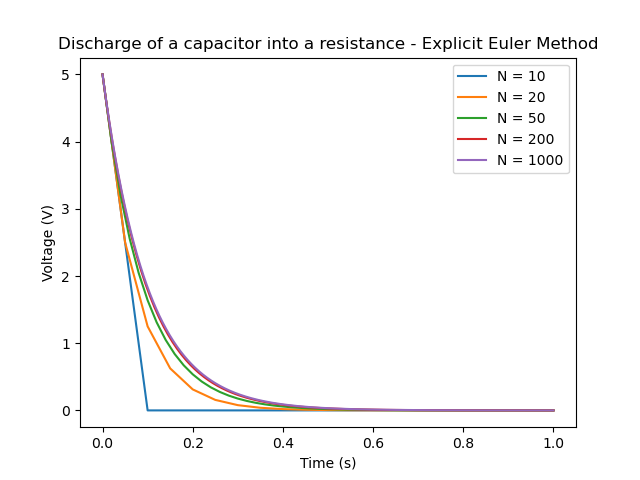 Simulation paramétrique
N_val = [10, 20, 50, 200, 1000]
plt.figure()
for k in range(len(N_val)):
    t, Vs = explicit_euler(F, 5, 1, N_val[k])
    plt.plot(t, Vs, label=f'N = {N_val[k]}’)

plt.legend()
plt.show()
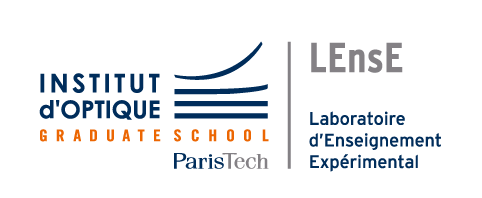 13
Implémentation de la méthode d’Euler
RESULTATS
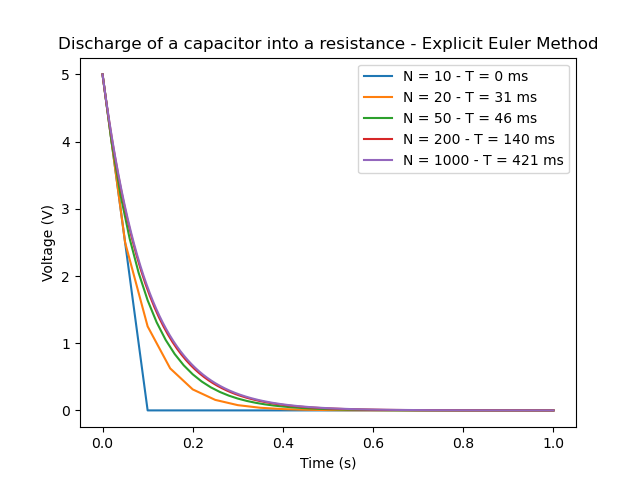 Temps de calcul vs N
import time

st = time.process_time()
[ bloc d’instructions à évaluer ]
et = time.process_time()

vt = int((et-st) * 1e3)
print(f’Execution Time = {vt} ms’)
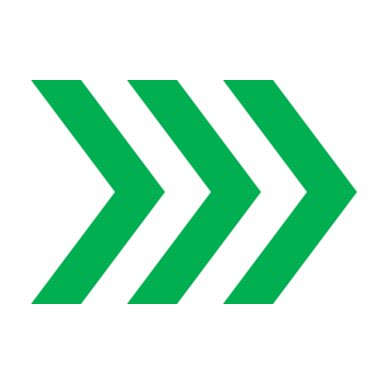 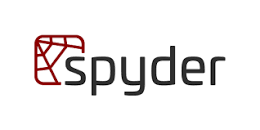 + Mesurer le temps d’exécution pour N = 2000 et Ttotal = 5s
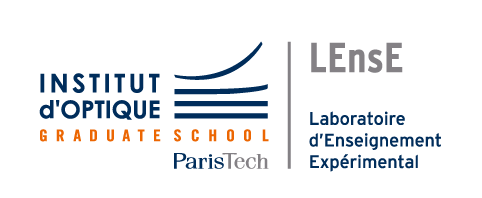 14
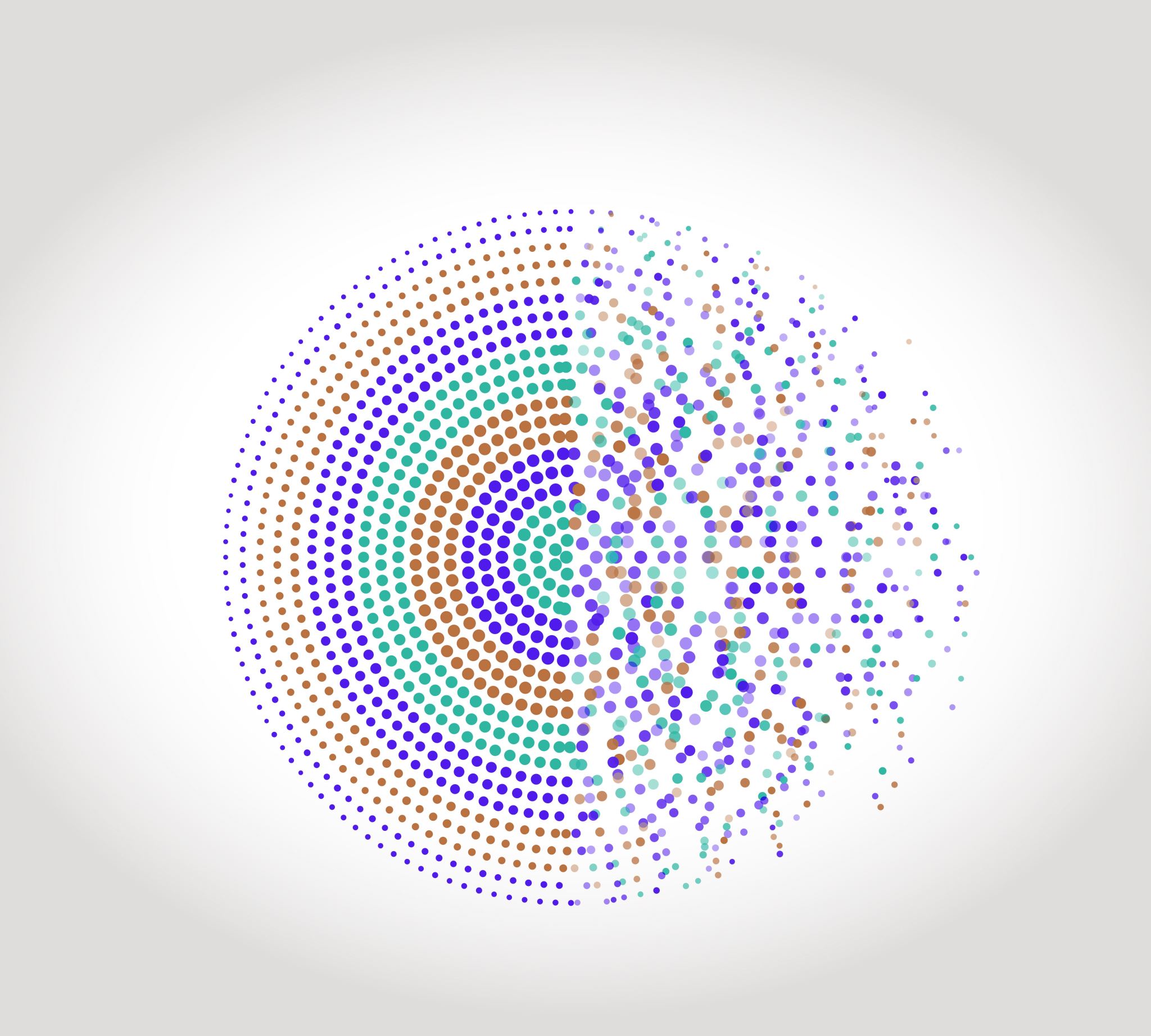 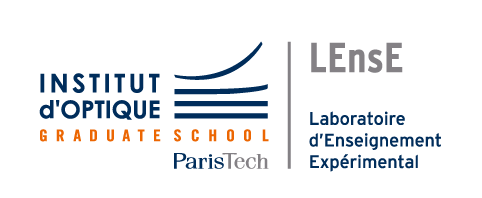 Intégration Numérique(Scipy)
Outils Numériques / Semestre 5 / Institut d’Optique / B1_4
Cas des équations différentielles
15
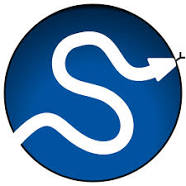 Scientific Python / SciPy
SciPy
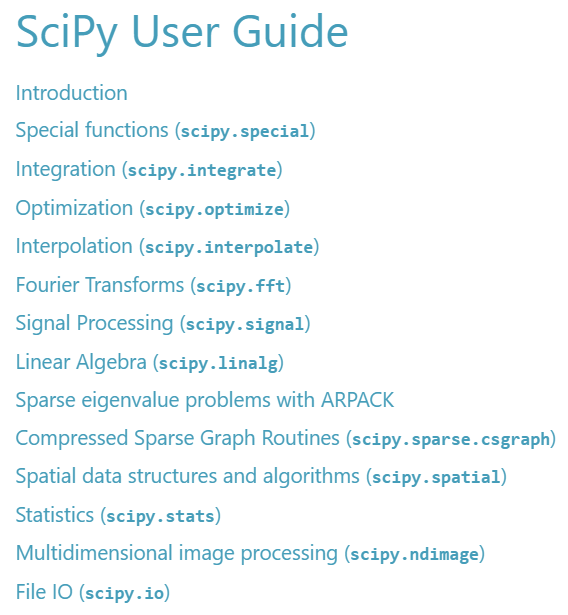 Boite à outils pour les sciences
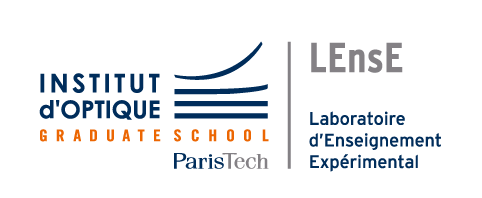 16
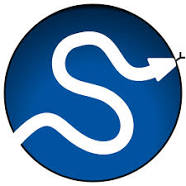 Intégration Numérique / SciPy
Intégration Numérique
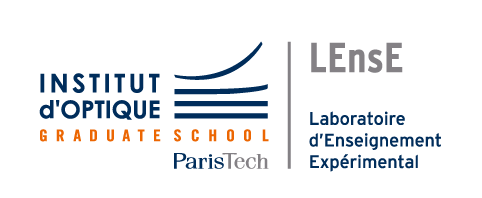 17
Intégration Numérique / SciPy
S’ENTRAINER
Résolution par intégration
Cette fonction retourne des données encapsulées sous la forme de deux vecteurs : t et y
y doit être transposé pour pouvoir être affiché par rapport à t
sol = scipy.integrate.solve_ivp(F, [0,1], [5]) 
	# résolution entre t = 0 et t = 1, pour Vs(0) = 5
time = sol.t
Vs_t = sol.y.flat
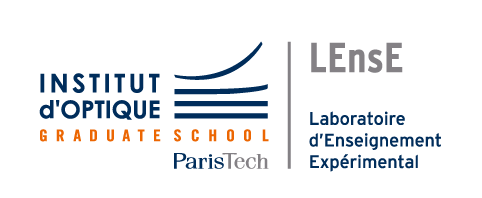 18
Intégration Numérique / SciPy
S’ENTRAINER
Résolution par intégration
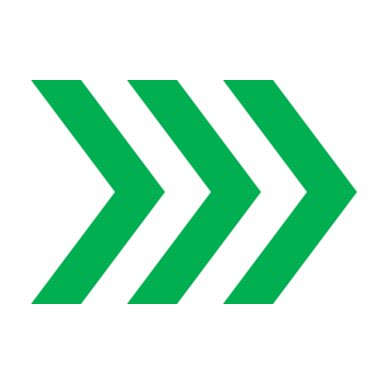 + Comparer la méthode d’Euler explicite et la méthode solve_ivp implémentée dans Scipy.integrate 	- sur la décharge d’un condensateur
	- sur le régime forcé d’un filtre RC avec une entrée sinusoïdale
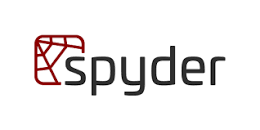 Cette fonction retourne des données encapsulées sous la forme de deux vecteurs : t et Vs
Vs doit être transposé pour pouvoir être affiché par rapport à t
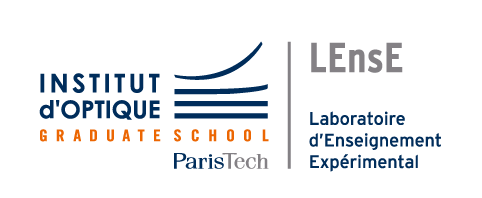 19
D’autres méthodes plus optimisées
Méthodes de Runge-Kutta
Méthode d'Euler  tangente en un point pour trouver le suivant

Méthodes de Runge Kutta 
	(ordre 2)  création d’un point intermédiaire entre deux points expérimentaux
	(ordre 4)  création de 3 points intermédiaires
Par défaut / RK45
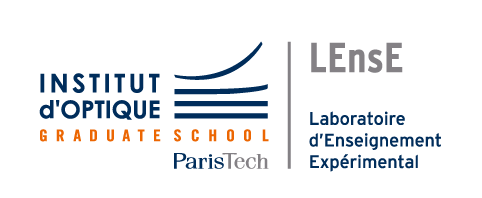 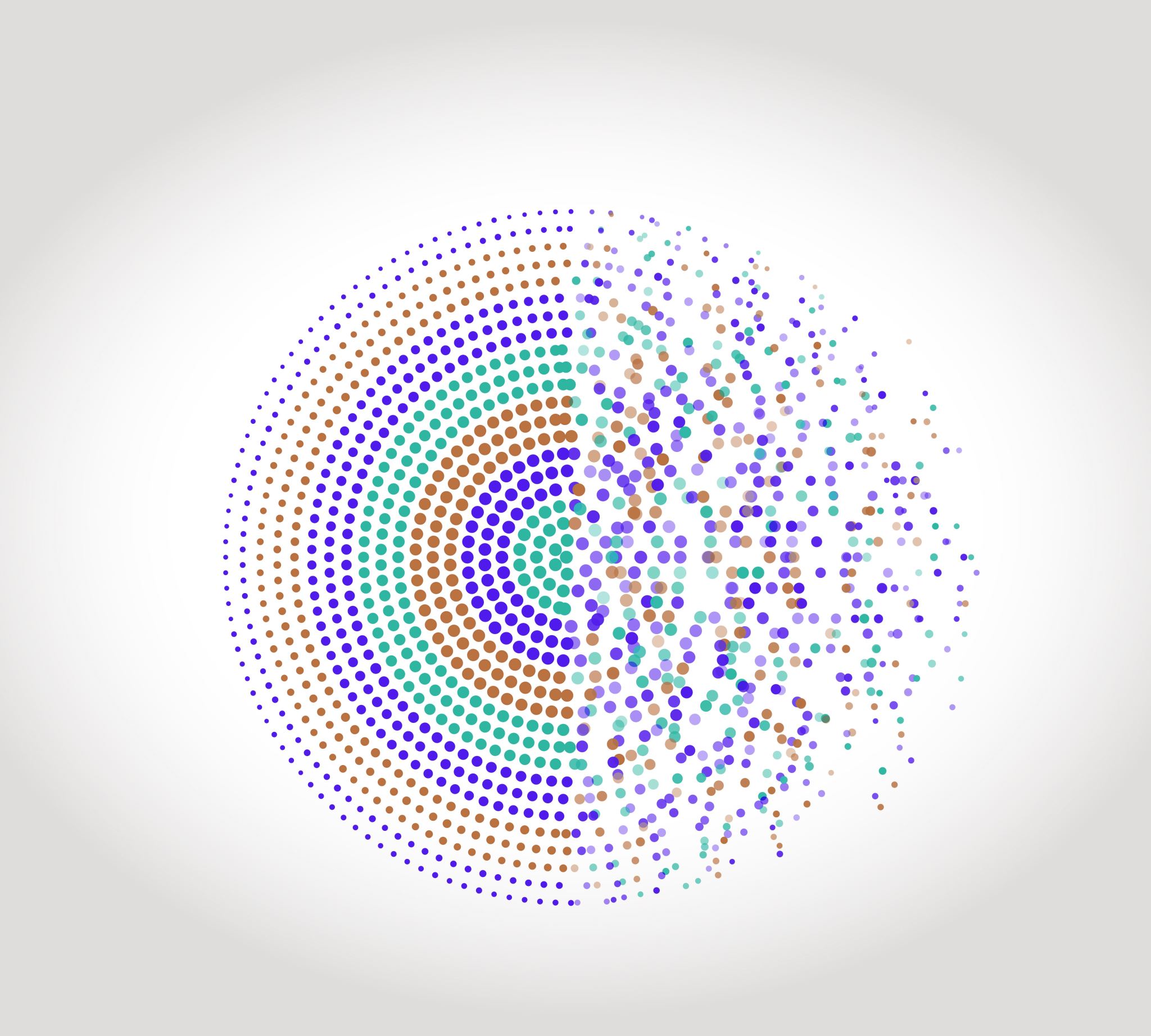 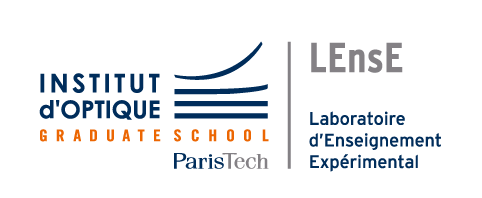 Intégration NumériqueRégime forcé
Outils Numériques / Semestre 5 / Institut d’Optique / B1_4
Cas des équations différentielles
21
Circuits similaires / Généralisation
Réponse à un échelon
Régime forcé
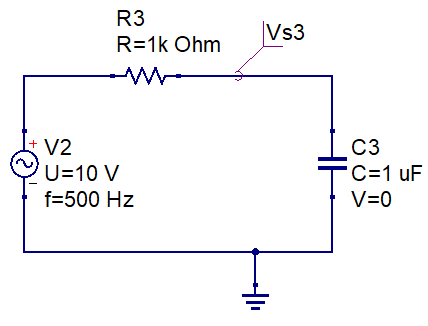 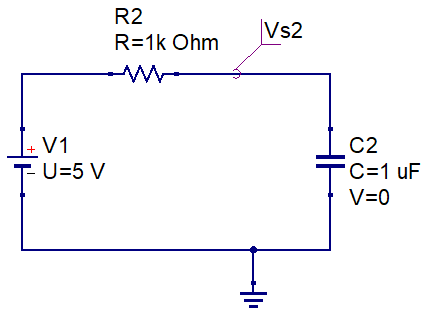 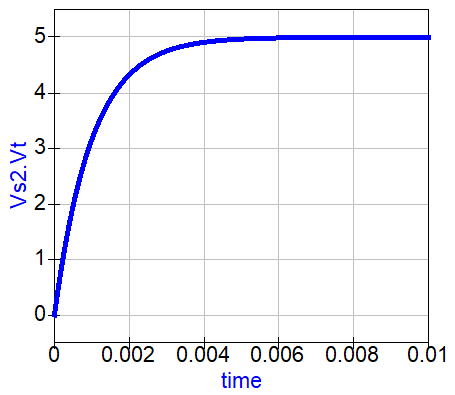 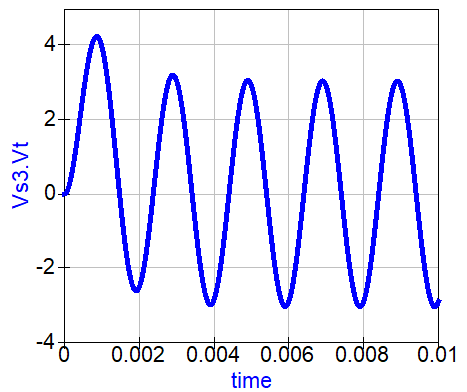 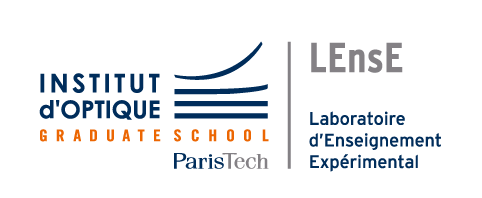 Simulation réalisée avec QUCS
Quite Universal Circuit Simulator 
https://qucs.sourceforge.net/
22
Implémentation de la méthode d’Euler
OPTIMISATION
Limite
Comment rendre paramétrable R et C ?
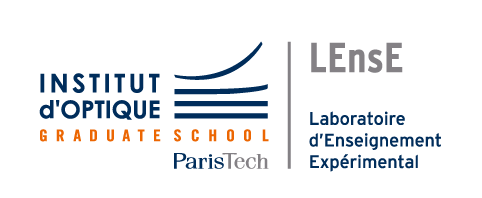 23
Implémentation de la méthode d’Euler
OPTIMISATION
newF = F(1e5, 1e-6, 5)
t, Vs = explicit_euler(newF, F.Vs0, 1, 1000)
class F:
    def __init__(self, R, C, Vs0):
        self.C = C
        self.R = R
        self.Vs0 = Vs0

    def __call__(self, t, Vs):
        return -Vs/(self.R*self.C)
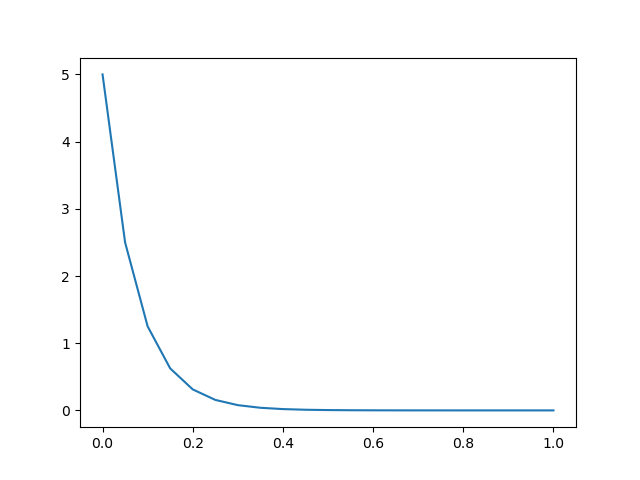 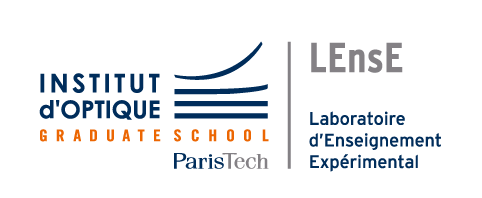 24
Implémentation de la méthode d’Euler
ALLER PLUS LOIN
OPTIMISATION
newF = F(1e5, 1e-6, 0, ?? )
t, Vs = explicit_euler(newF, F.Vs0, 1, 1000)
class F:
    def __init__(self, R, C, Vs0, Ve):
        self.C = C
        self.R = R
        self.Vs0 = Vs0
	self.Ve = Ve

    def __call__(self, t, Vs):
        return (self.Ve-Vs)/(self.R*self.C)
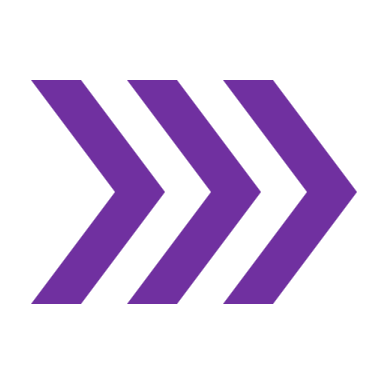 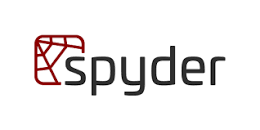 + Définir une nouvelle classe F_sin, ayant pour paramètre une amplitude et une fréquence
+ Tracer l’évolution d’un régime forcé pour une entrée sinusoïdale
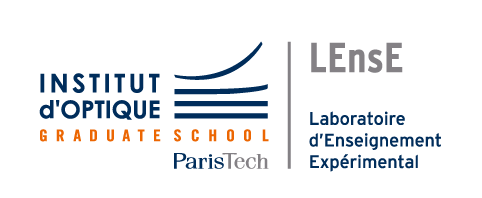 25
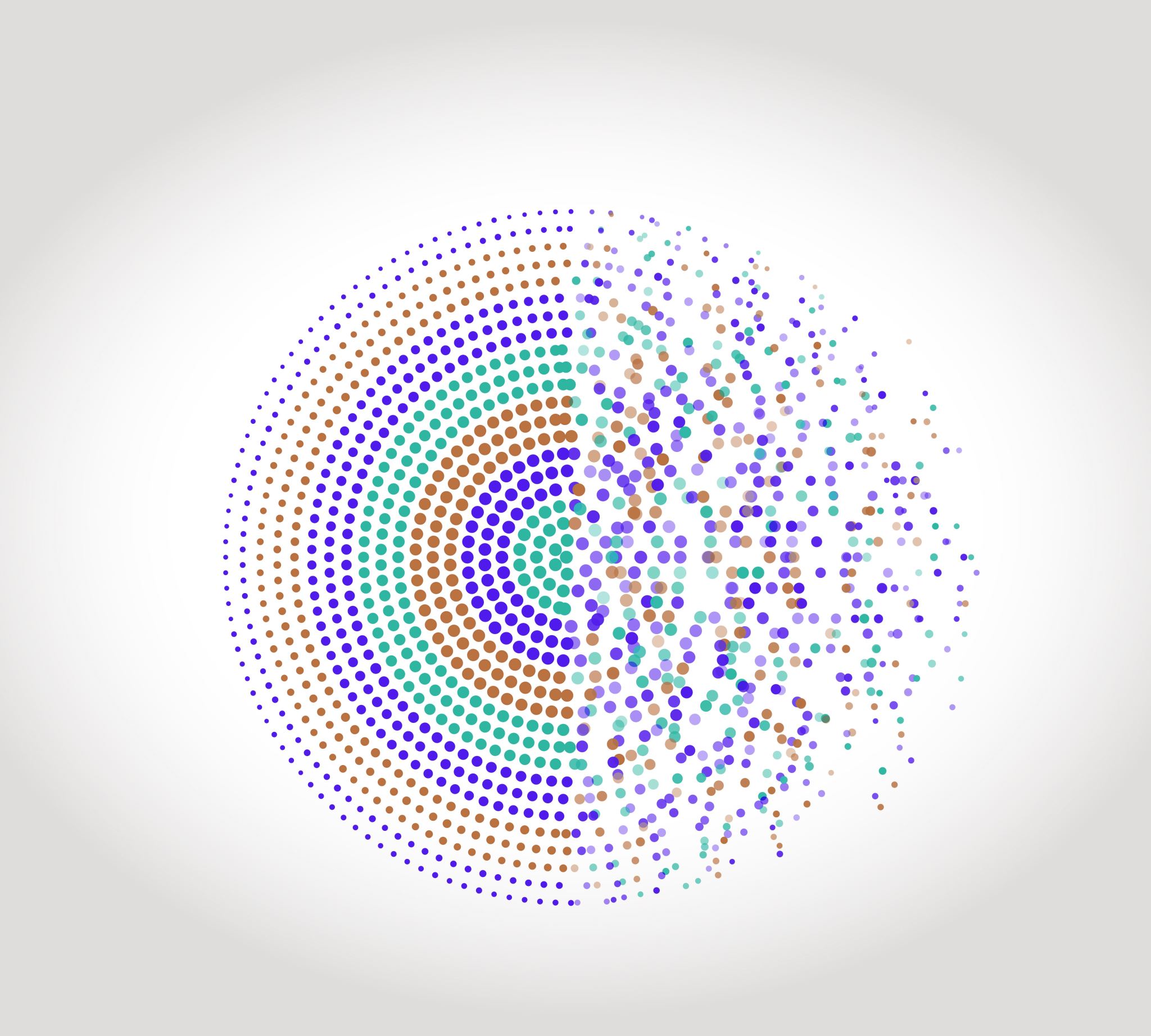 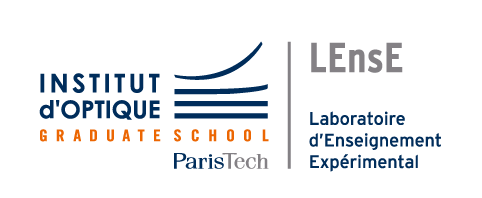 Intégration NumériqueSecond ordre
Outils Numériques / Semestre 5 / Institut d’Optique / B1_4
Cas des équations différentielles
26
Autre cas / Equation du second ordre
Circuit RLC
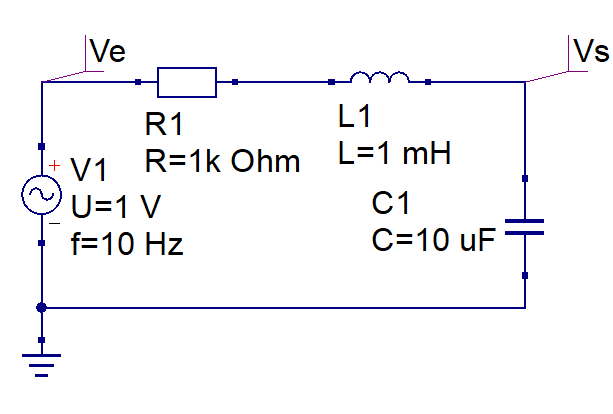 i
Equation différentielle d’ordre 2
VS
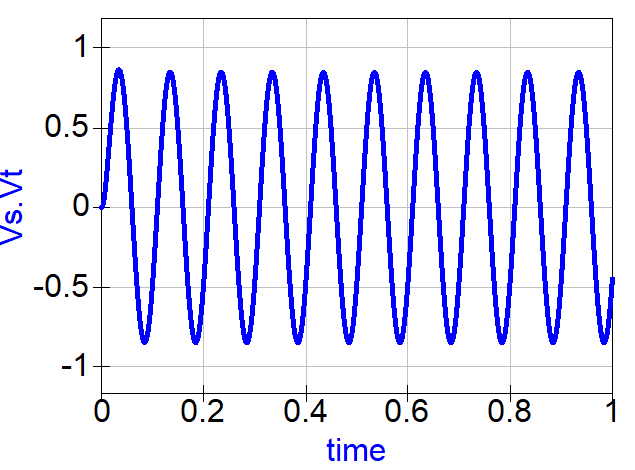 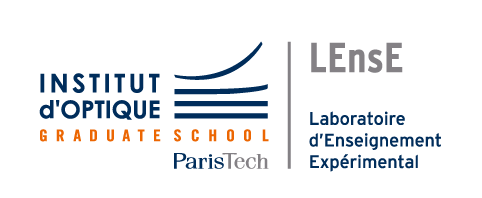 27
Autre cas / Equation du second ordre
Circuit RLC
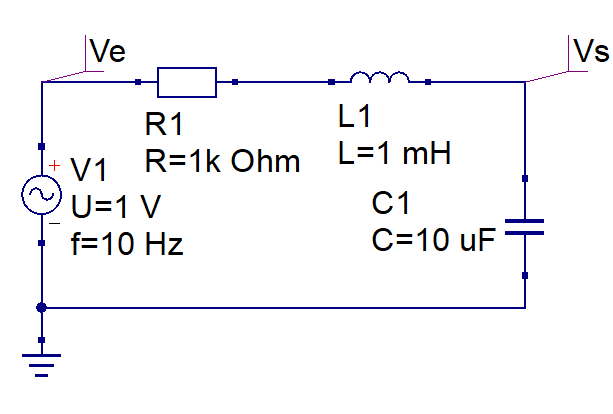 i
Equation différentielle d’ordre 2
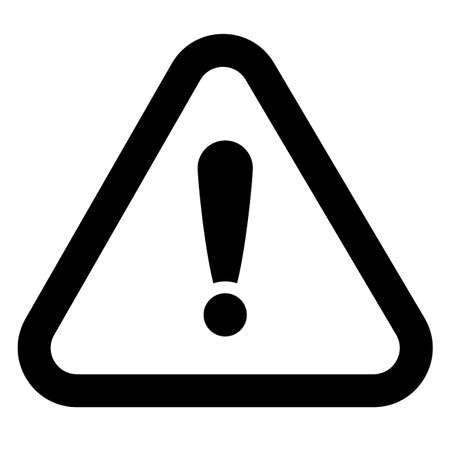 solve_ivp uniquement pour ordre 1
VS
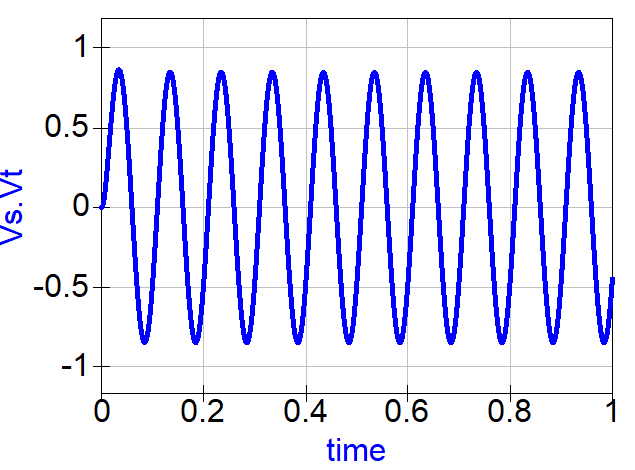 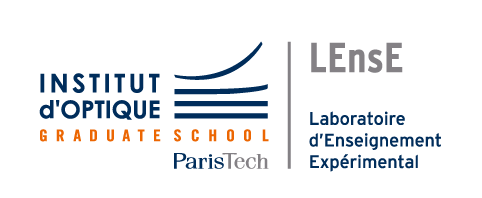 28
Cas d’une équation différentielle d’ordre 2
Approche analytique
Système de deux équations différentielles d’ordre 1
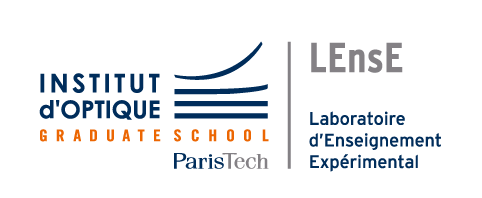 29
Cas d’une équation différentielle d’ordre 2
Système de deux équations différentielles d’ordre 1
Méthode d’Eulerforme matricielle
Posons :
Ainsi :
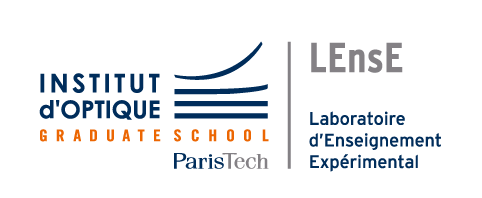 30
Cas d’une équation différentielle d’ordre 2
Mise en équation
class RLC_forced:
    def __init__(self, R, L, C, Ve):
        […]
    def __call__(self, t,  y  ):
        Vs = y[0]
        u = y[1]
        return   [u, -R/L*u - (Vs - Ve(t)) / (L*C)]
Vecteur
	y[0] = Vs
	y[1] = u = Vs’
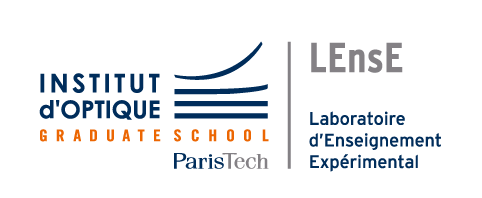 31
Intégration Numérique / SciPy
ALLER PLUS LOIN
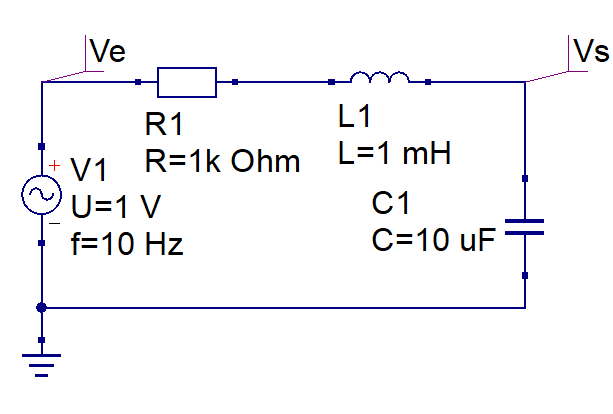 Résolution par intégration
VS
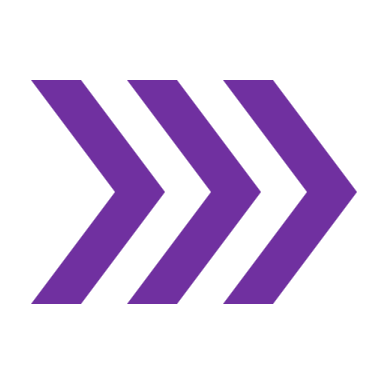 + Tracer l’évolution de Vs(t) dans un circuit RLC soumis à une tension sinusoïdale de fréquence 20 Hz, avec R = 1 kΩ, L = 1 mH et C = 10 µF
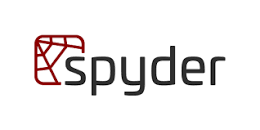 Cette fonction retourne des données encapsulées sous la forme de deux vecteurs : t et y
y doit être transposé pour pouvoir être affiché par rapport à t
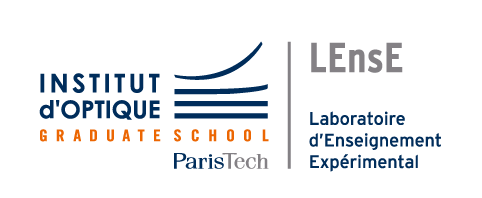 32
Document rédigé par Julien VILLEMEJANE
LEnsE / Institut d’Optique / France
Bibliographie
http://lense.institutoptique.fr/
Création : Avril 2023
Intégration des équations différentielles : méthode d’Euler – Frédéric LEGRANDhttps://www.f-legrand.fr/scidoc/srcdoc/numerique/euler/eulers/eulers-pdf.pdf

Introduction à la méthode d'Euler en python – Physique TSI1 Troyeshttps://www.youtube.com/watch?v=-d7qrNkPDtQ

Cours d’introduction à l’analyse numérique – Femto-Physiquehttps://femto-physique.fr/analyse-numerique/euler.php
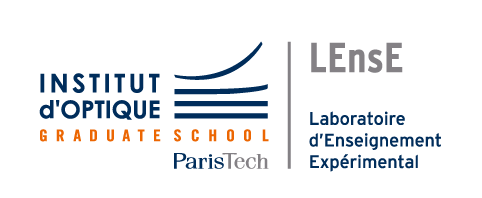 33